Пирамида
Пирамидой называется многогранник, который состоит из плоского многоугольника – основания пирамиды, точки, не лежащей в плоскости основания – вершины пирамиды и всех отрезков, соединяющих вершину пирамиды с точками основания.
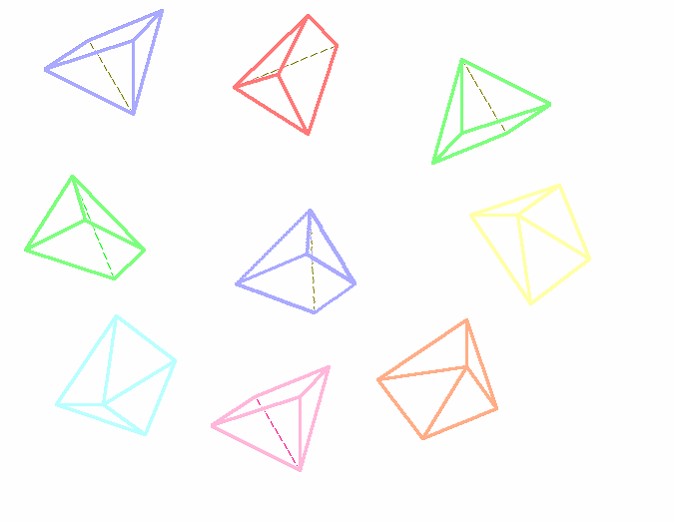 Отрезки, соединяющие вершину пирамиды с вершинами основания, называются боковыми ребрами.

 Высотой пирамиды называется перпендикуляр, опущенный из вершины пирамиды на плоскость основания.
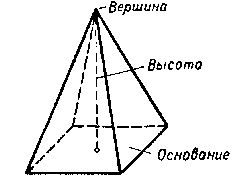 Пирамида называется правильной, если ее основание – правильный многоугольник, а высота проходит через центр основания.
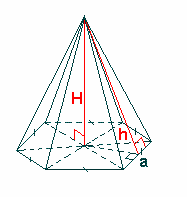 Теорема:
Плоскость, пересекающая пирамиду и параллельная ее основанию, отсекает подобную теорему.
Другая часть пирамиды представляет собой
многогранник, который называется усеченная пирамида.
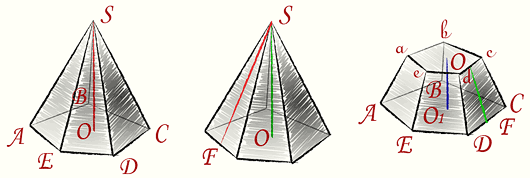 Основные формулы
Произвольная пирамида:


Правильная пирамида:


Произвольная усеченная пирамида:


Правильная усеченная пирамида:
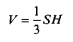 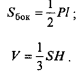 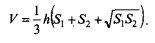 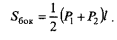 История пирамиды
Начало геометрии пирамиды было положено в Древнем Египте и Вавилоне, однако активное развитие получило в Древней Греции. Первый, кто установил, чему равен объем пирамиды, был Демокрит, а доказал Евдокс Книдский. Древнегреческий математик Евклид систематизировал знания о пирамиде в XII томе своих «Начал», а также вывел первое определение пирамиды: телесная фигура, ограниченная плоскостями, которые от одной плоскости сходятся в одной точке.
Задачи
Дано:
ABCS-правильный тетраэдр
Радиус=R

Найти:
V-?
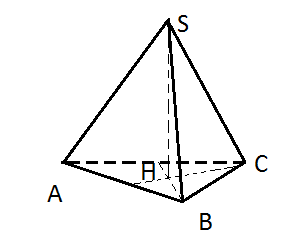 №1
Решение:
Пусть ребра тетраэдра равны a. R=a√3/3,  значит a=R√3. 
По т.Пифагора SH=√SA2-AH2 =√a2-R2=√3R2-R2=R√2.
Sосн=a2√3/4=3√3R2/4
V=1/3·Sосн·h=3√3R2/4·R√2·1/3=R3√6/4
Ответ: R3√6/4
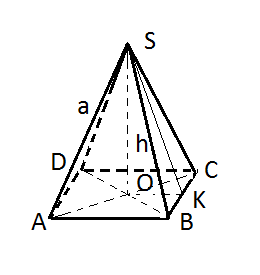 Дано:
ABCDS-правильная пирамида.
SA=SB=SC=SD=AC=BD=a
Найти:
Sполн-?
V-?
№2
Решение:
Пусть сторона квадрата равна x. Тогда диагональ квадрата равна x√2. Значит SA=SB=SC=SD= x√2. Sосн=x2=a2/2. 
Рассмотрим ∆SOA. По теореме Пифагора SO=√SA2-AO2=√a2-(a/2)2=a√3/2
Рассмотрим ∆SKO. По теореме Пифагора SK=√SO2+OK2=√( a√3/2)2+(x/2)2=√3a2/4+a2/8=√7a2/8=a√7/2√2
Sбок=1/2·p·l=1/2· a√7/2√2·4a/√2=a2√7/2
Sполн= a2√7/2+a2/2=a2(√7+1)/2
V=1/3·Sосн·h=1/3· a2/2· a√3/2=a3/4√3=a3√3/12
Ответ:a2(√7+1)/2, a3√3/12
№3
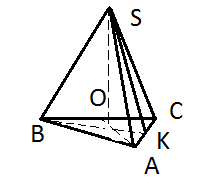 Дано:
ABCDS-правильная пирамида.
AB=BC=AC=1см
Sбок =3см 2

Найти:
V-?
Решение:
Sбок=1/2·p·l
p=3a=3·1=3см
l=Sбок/(p/2)=3/(3/2)=2см
r=a√3/6=√3/6см
Рассмотрим ∆SKO. По теореме Пифагора SO=√SK2-KO2=√4-3/36=√47/2√3
Sосн=a2√3/4=1·√3/4=√3/4см2
V=1/3·Sосн·h=1/3·√3/4·√47/2√3=√141/24√3=√47/24см3
Ответ: √47/24см3
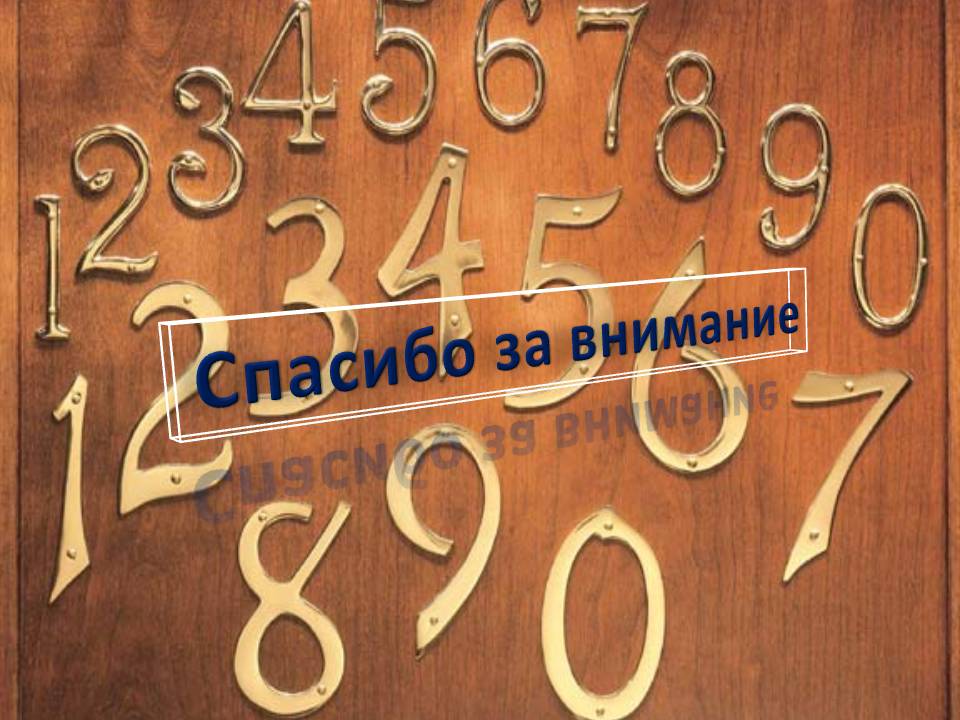 Презентация ученицы 11 класса «а» 
Школы №531
Либиной Марии.
г.Москва 2012г.